NGỮ VĂN 6
Bài học đường đời đầu tiên
(Trích “Dế Mèn phiêu lưu kí”)
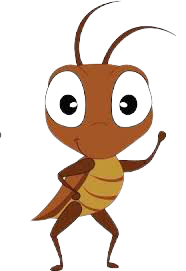 - Tô Hoài -
GV: NGUYỄN MẠNH CƯỜNG – THCS VIÊN AN
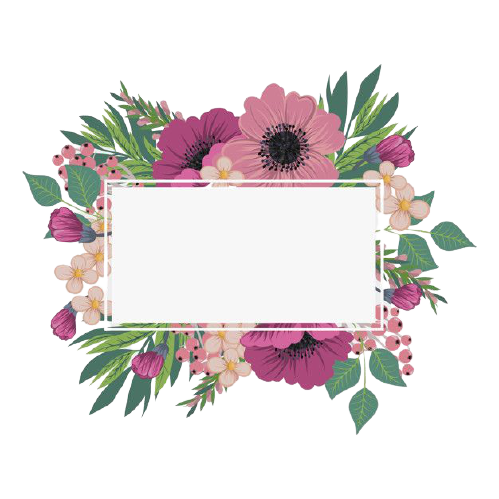 KHỞI ĐỘNG
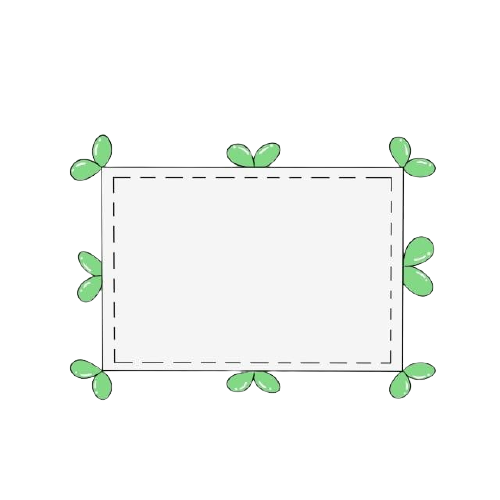 Hãy chia sẻ với bạn về lỗi lầm mà em từng gây ra cho người khác
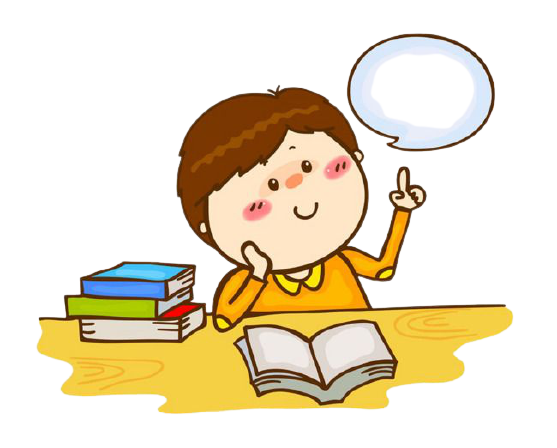 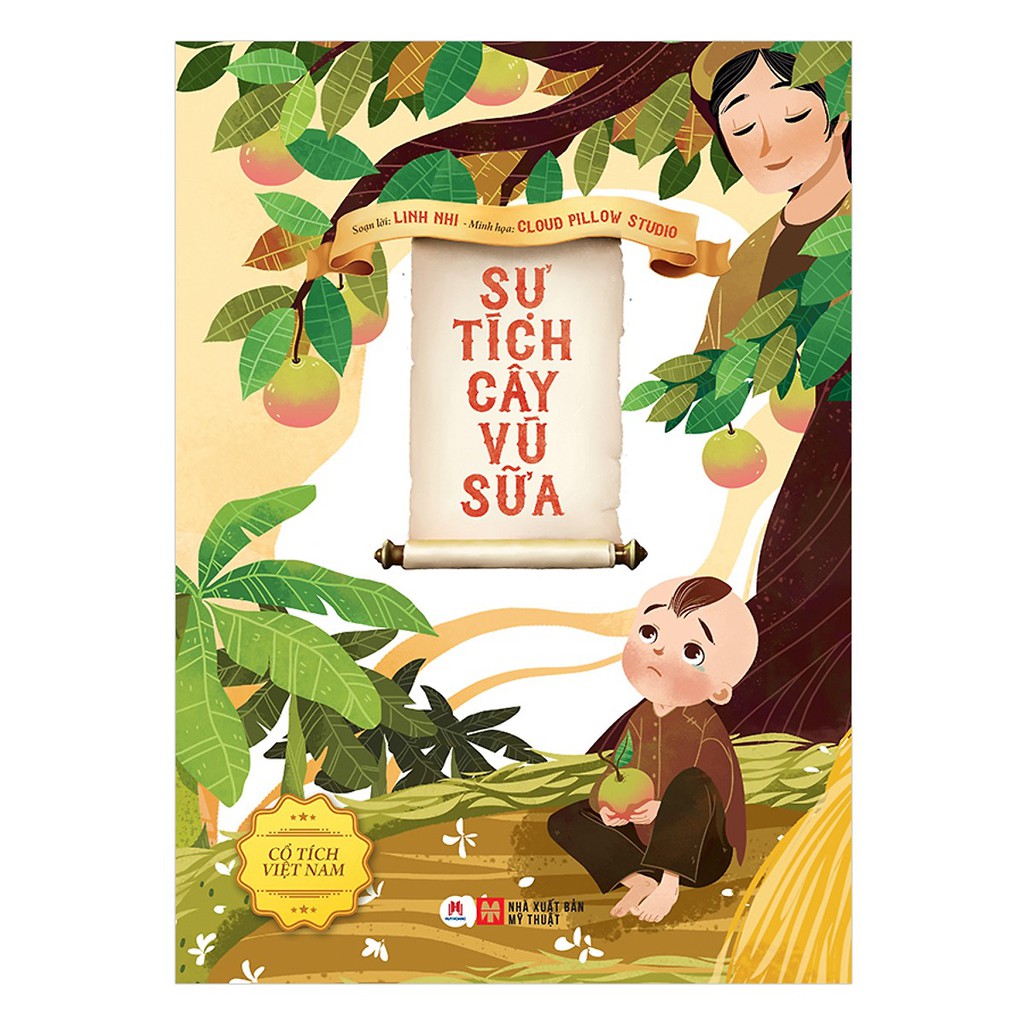 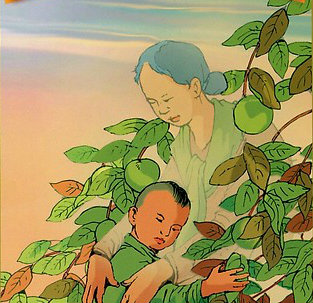 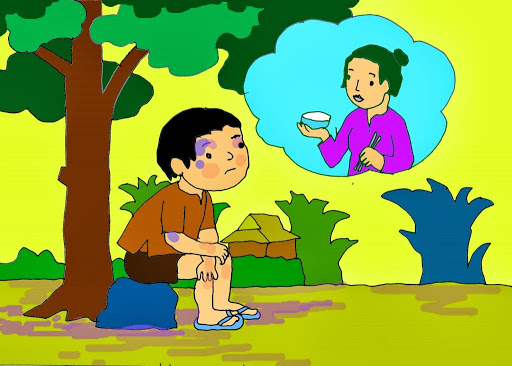 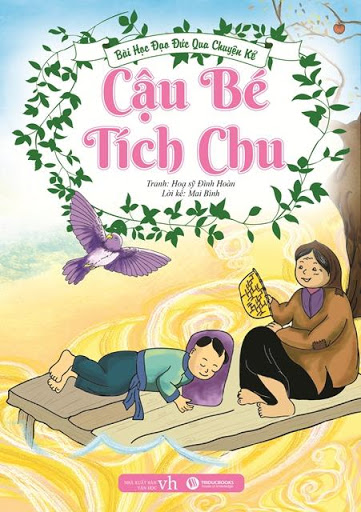 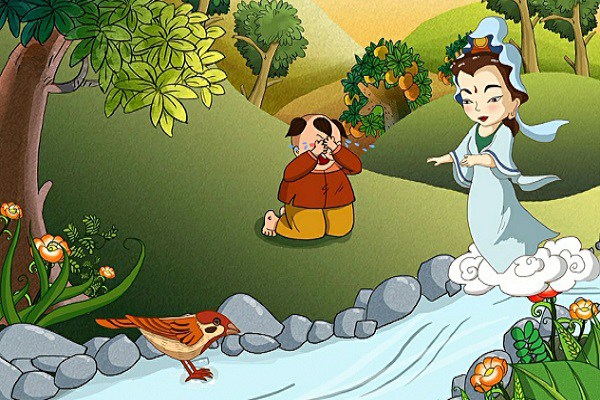 HOẠT ĐỘNG NHÓM
✅ Chuẩn bị các đồ dùng học tập: hộp màu, giấy, kéo, keo, băng keo,…
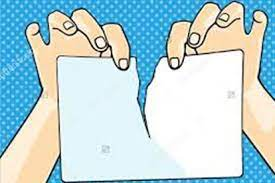 ✅ Lấy ra hai tờ giấy giống nhau và xé một tờ giấy làm đôi
✅ Sử dụng các đồ dùng để nối tờ giấy đã xé lại
✅ Nhận xét về hai tờ giấy đó.
Bài học đường đời đầu tiên
(Trích “Dế Mèn phiêu lưu kí”)
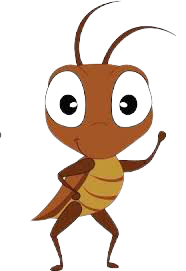 - Tô Hoài -
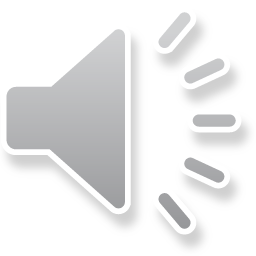 I.
HÌNH THÀNH 
KIẾN THỨC
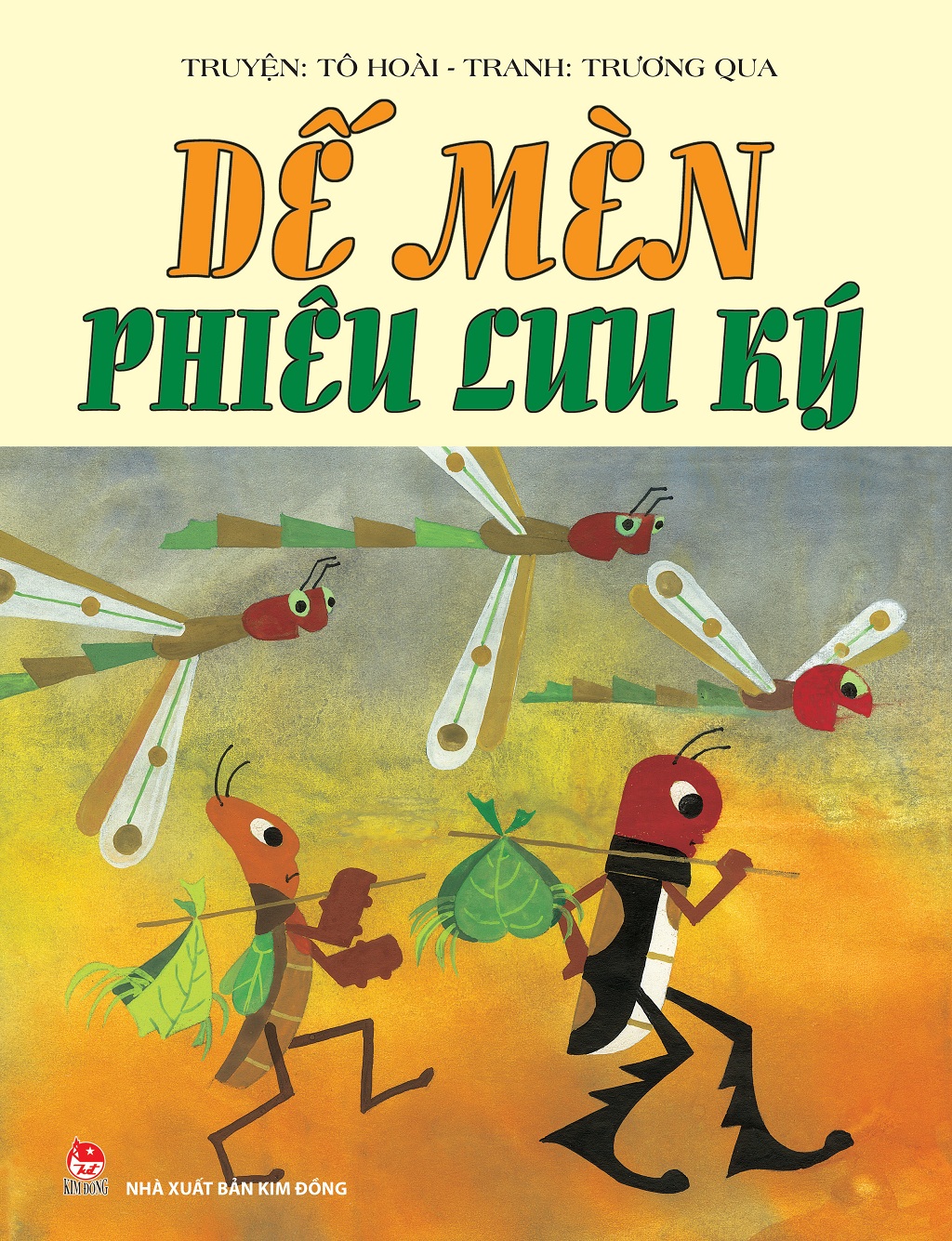 1. Đọc
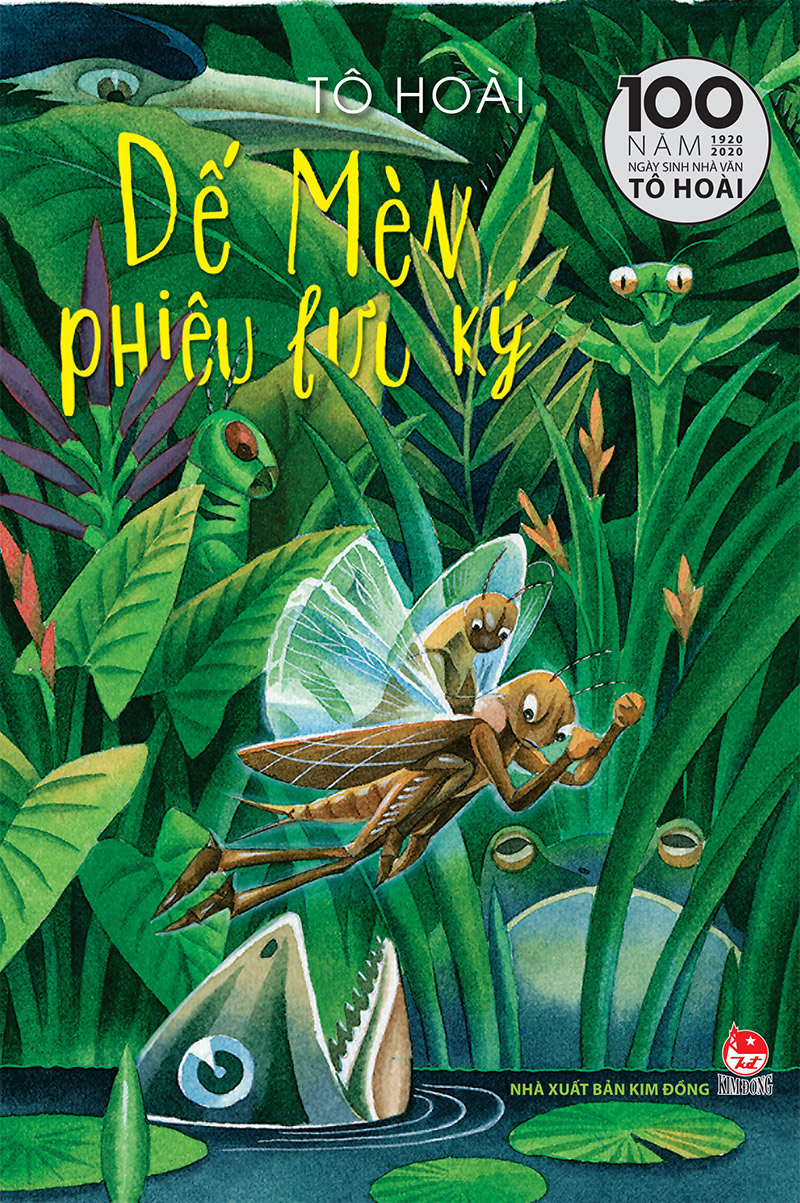 2. Chú thích
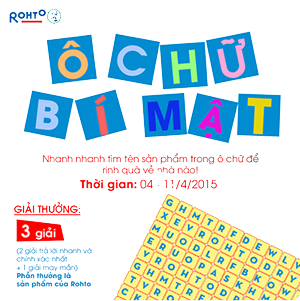 1
Mẫm
2
Hủn hoẳn
Tợn
3
5
6
4
Xốc nổi
Cà khịa
Trịch thượng
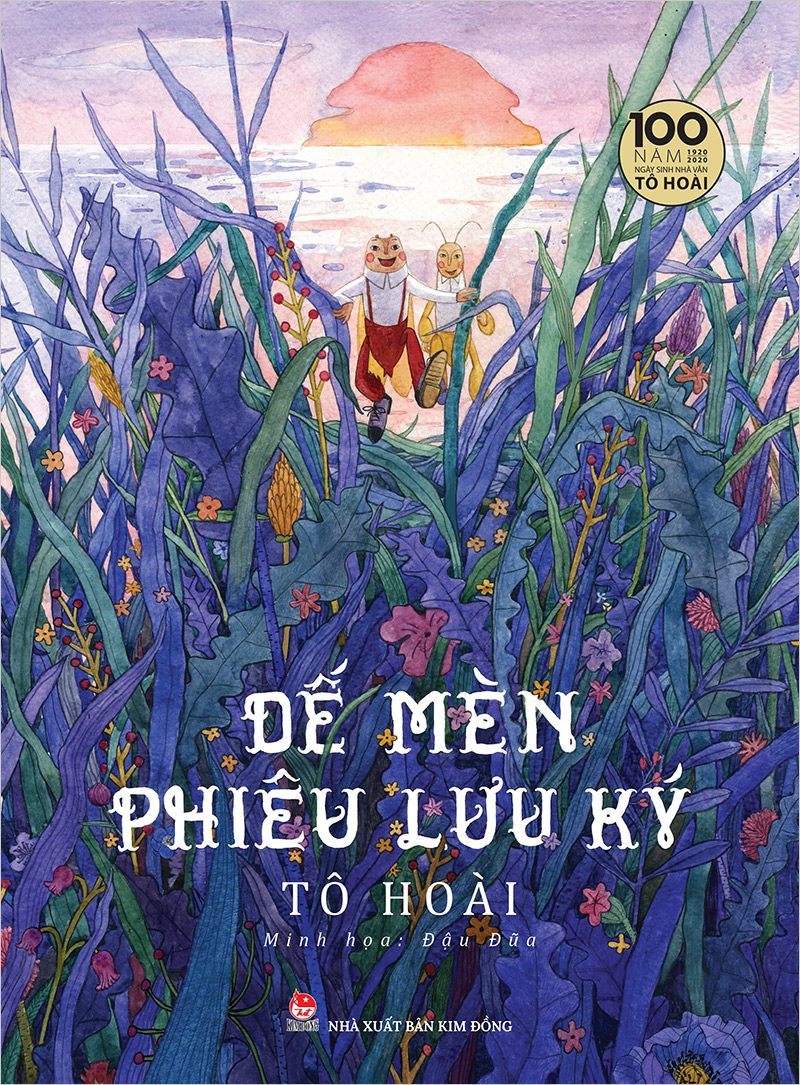 3. Tác giả, tác phẩm
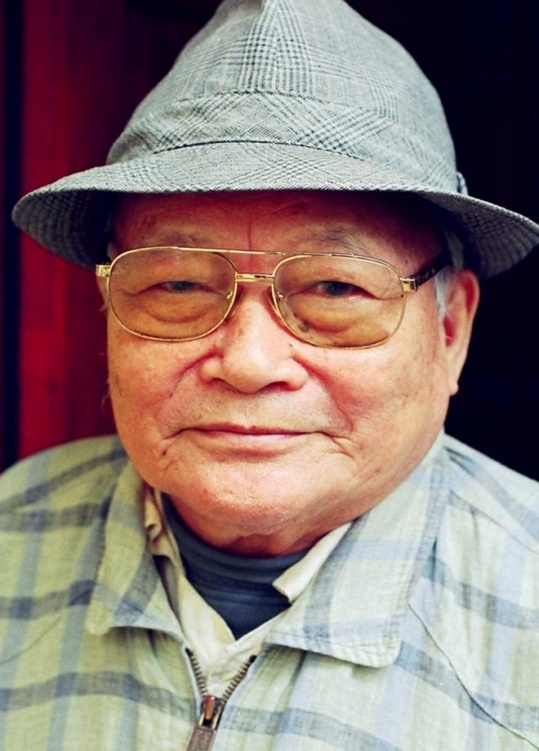 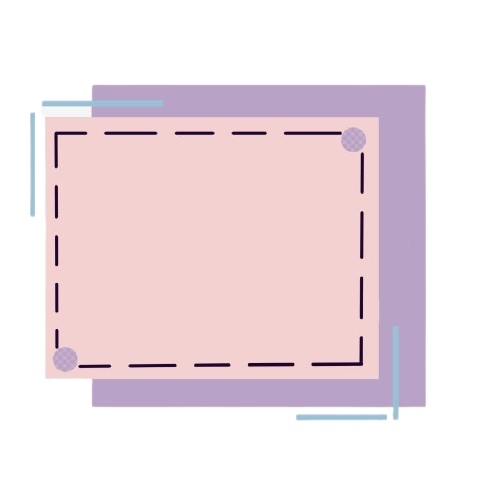 BÁO CÁO
DỰ ÁN
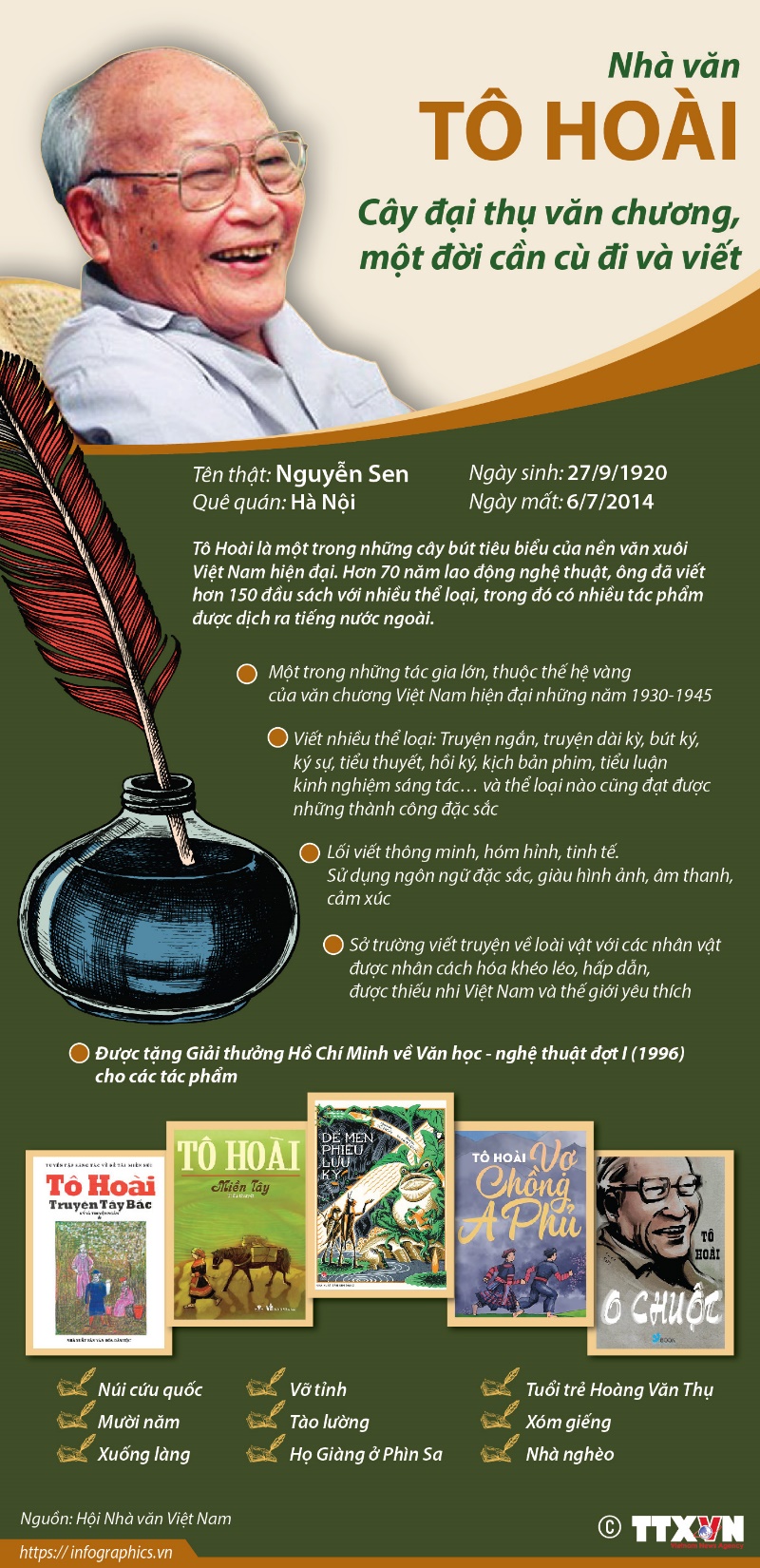 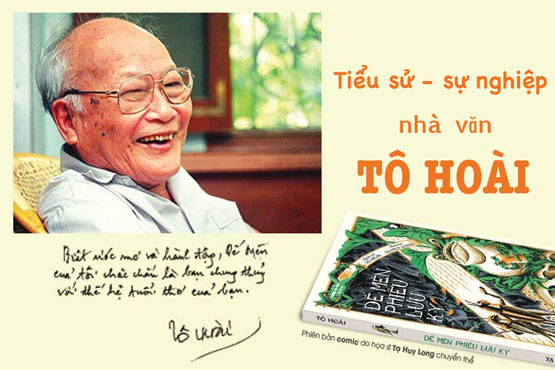 II.
KHÁM PHÁ VĂN BẢN
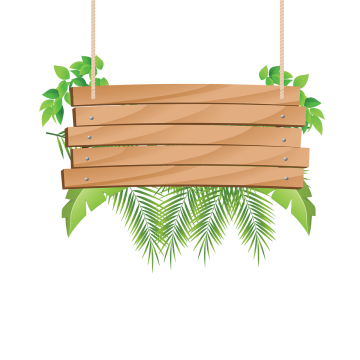 1
Người kể chuyện và ngôi kể
Câu chuyện được kể bằng lời của nhân vật nào? Kể theo ngôi thứ mấy?
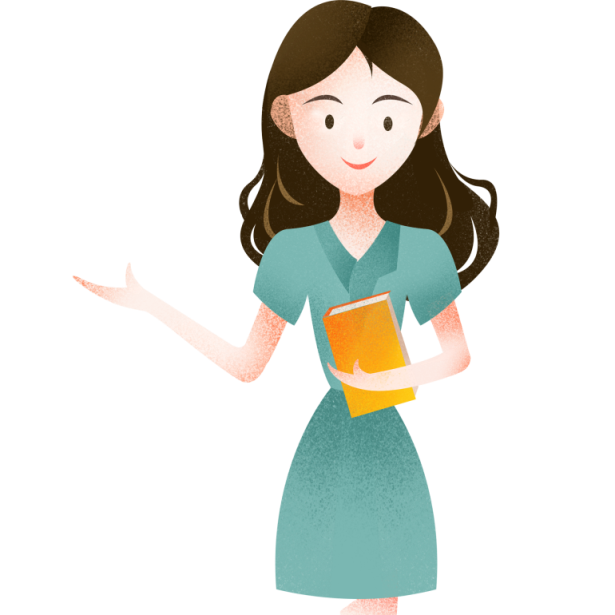 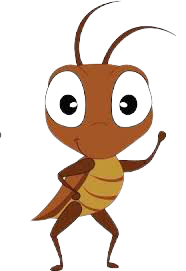 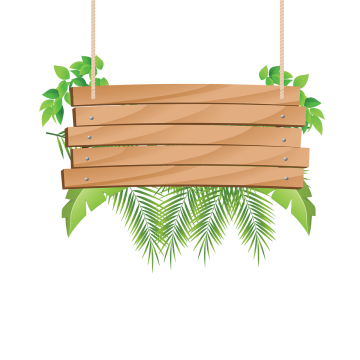 2
Ngoại hình, hành động, 
tính cách của Dế Mèn
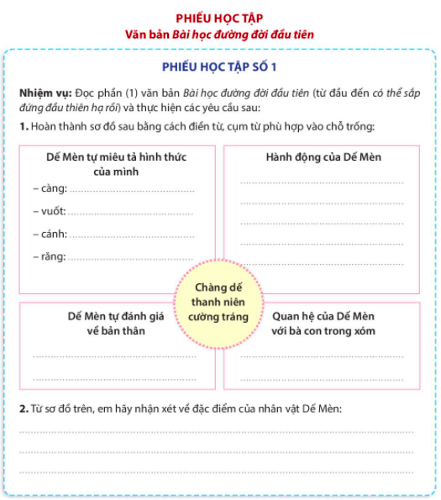 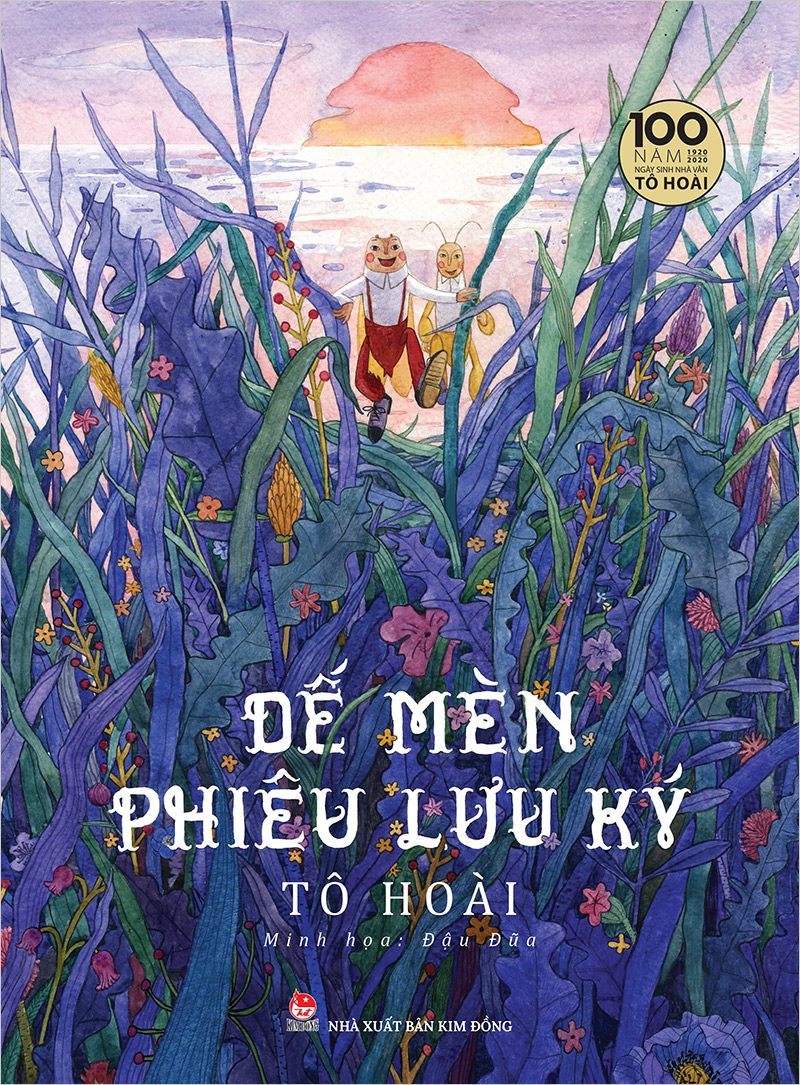 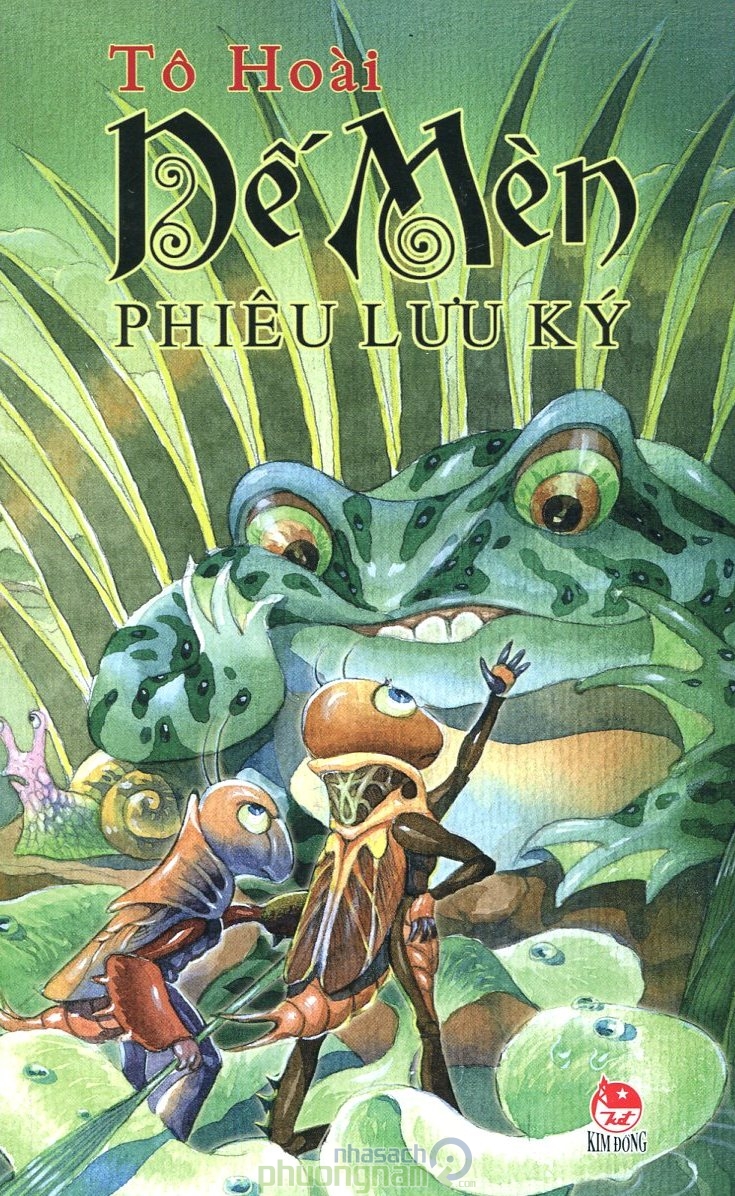 Hành động của Dế Mèn:
Dế Mèn tự miêu tả hình thức của mình:
- càng: 
- vuốt:
- cánh:
- răng:
- râu:
- Co cẳng, đạp phanh phách
- Vũ lên phành phạch giòn giã
mẫm bóng
- Nhai ngoàm ngoạp…
nhọn hoắt
- Vuốt râu trịnh trọng, khoan           	thai…
dài, kín tận đuôi
Chàng dế thanh niên cường tráng
đen nhánh
- Đi đứng oai vệ
dài, uốn cong
Dế Mèn tự đánh giá 
về bản thân:
Quan hệ của Dế Mèn với bà con trong xóm:
- Cà khịa, to tiếng…
- Quát chị cào cào
- Ghẹo anh Gọng Vó,…
- Tự tin, biết chăm sóc bản thân, ăn uống điều độ.
- Tài giỏi, ghê gớm, có thể đứng đầu trong thiên hạ.
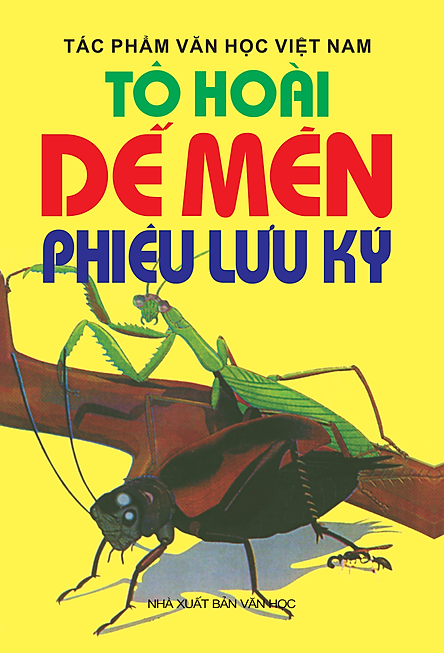  Dế Mèn vừa mang những đặc tính vốn có của loài vật vừa mang đặc điểm của con người
 Sử dụng nhiều tính từ, động từ mạnh, từ láy, biện pháp nghệ thuật nhân hoá, trí tưởng tượng phong phú.
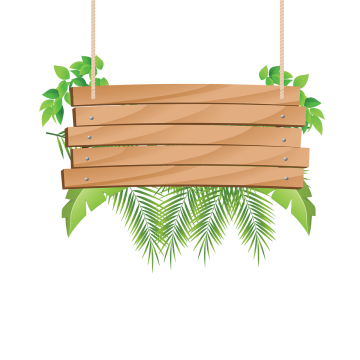 3
Lời nói, thái độ của Dế Mèn
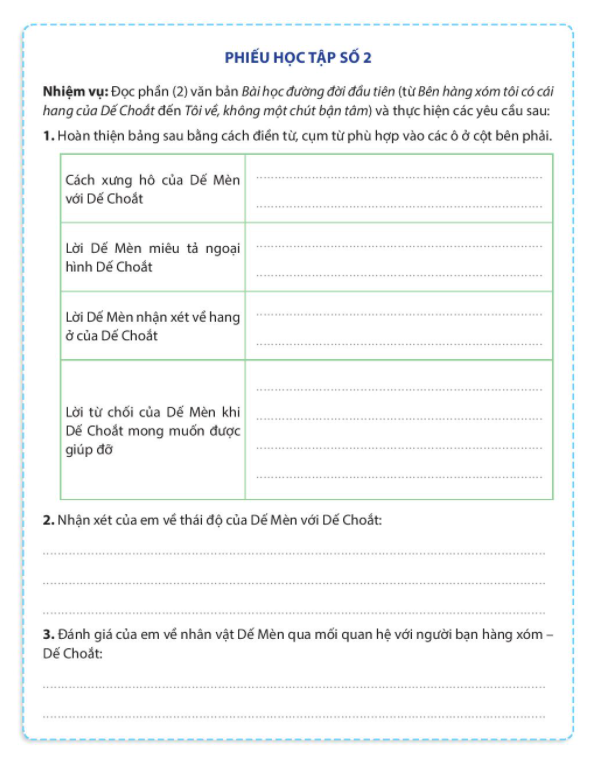 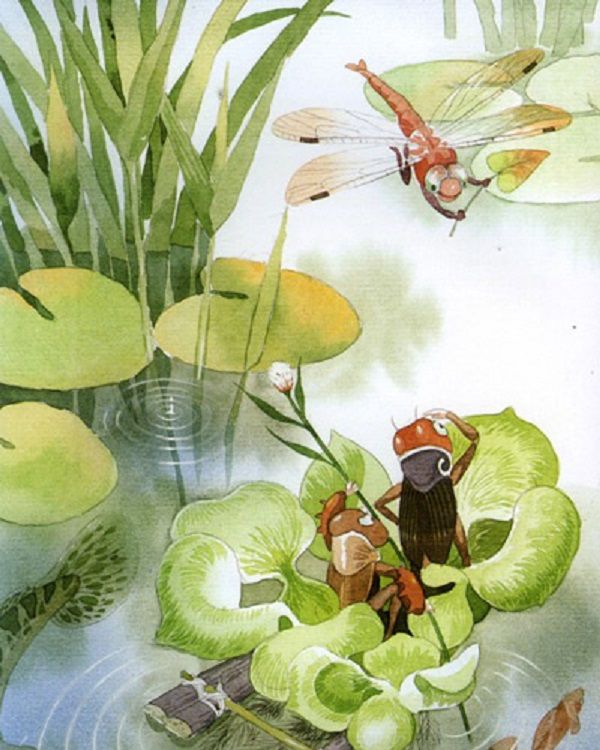 - Xưng hô: “ta - chú mày”
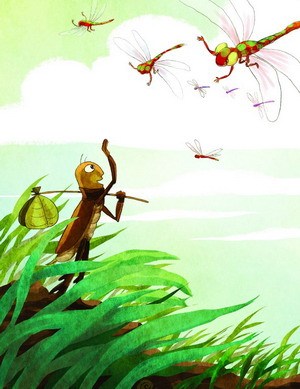 - Như gã nghiện thuốc phiện.
- Cánh ngắn củn, râu một mẩu, mặt mũi ngẩn ngơ.
- Hôi như cú mèo
Dế Mèn tỏ thái độ chê bai, trịch thượng, ích kỉ, coi thường Dế Choắt.
- Cẩu thả, tuềnh toàng
- Lời từ chối phũ phàng “Đào tổ nông thì cho chết”.
Em có nhận xét gì về cách miêu tả của Dế Mèn về ngoại hình chính mình và ngoại hình Dế Choắt? Em rút ra cho bản thân bài học gì?
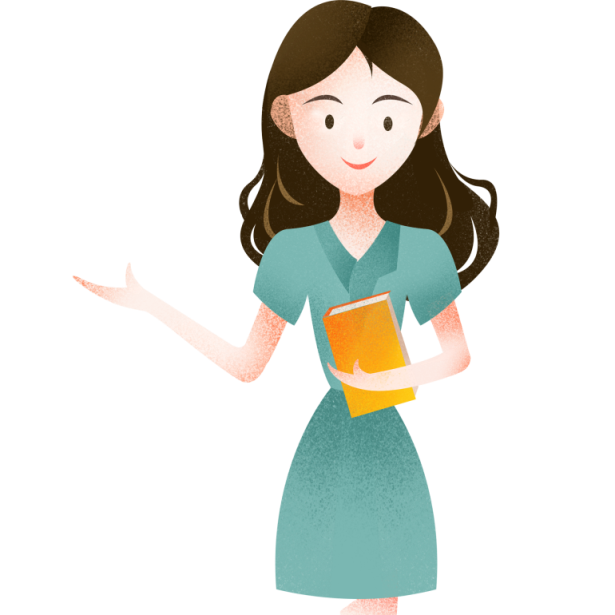 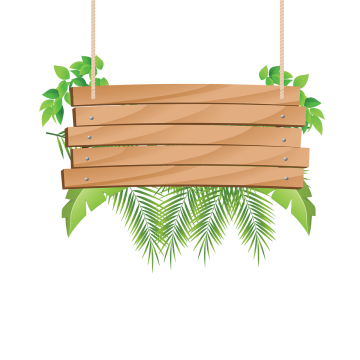 4
Cảm xúc, suy nghĩ của Dế Mèn
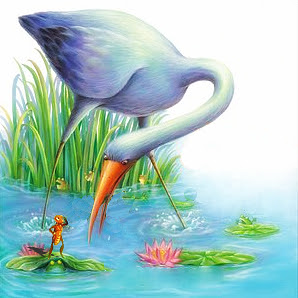 PHIẾU HỌC TẬP
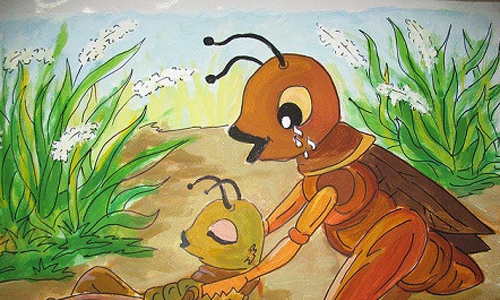 Nguyên nhân: Dế Mèn trêu chị Cốc, chị nổi nóng và mổ chết Dế Choắt để trút giận
Cái chết của Dế Choắt
Thái độ của Dế Choắt: không trách móc, ân cần khuyên nhủ → hiền lành, bao dung.
Chứng kiến cái chết của Dế Choắt, Dế Mèn đã có những cảm xúc, suy nghĩ gì? Suy nghĩ đó cho thấy sự thay đổi nào ở Dế Mèn? Em có nhận xét gì về nghệ thuật miêu tả nhân vật của Tô Hoài?
Cá nhân
1
2
Cá nhân
Cá nhân
4
Cá nhân
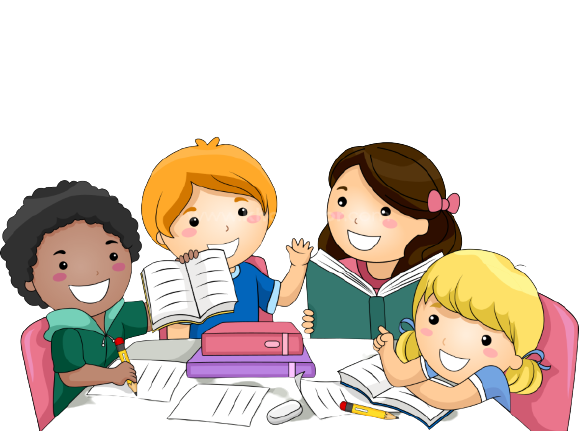 3
Sợ hãi
“tôi cũng khiếp, nằm im thít, hoảng hốt”
Nghệ thuật miêu tả tâm lí nhân vật sinh động, hợp lý
Cảm xúc, suy nghĩ của Dế Mèn
Ân hận
“anh mà chết là tại tôi 
ngông cuồng”
Hối lỗi
“Nào tôi đâu biết…bây giờ”
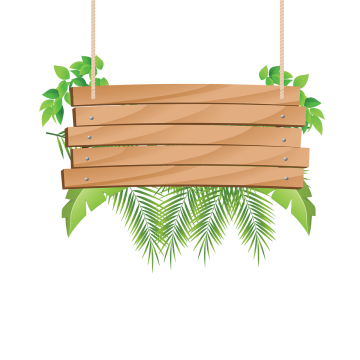 5
Bài học đường đời đầu tiên
Theo em, từ những trải nghiệm đáng nhớ, Dế Mèn đã rút ra được bài học gì?
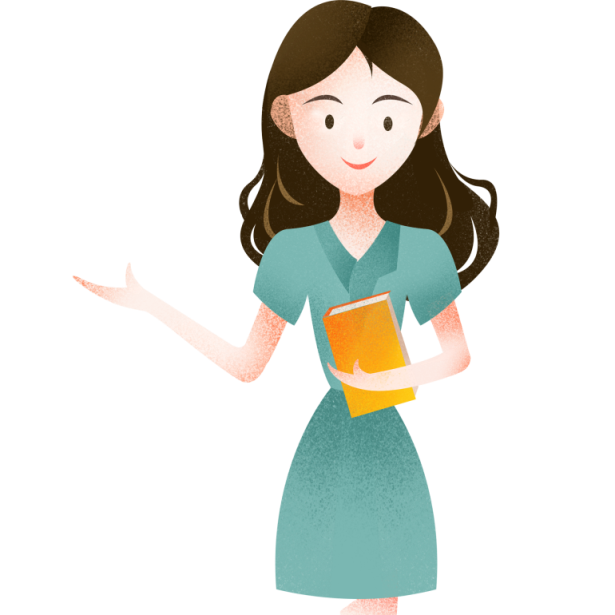 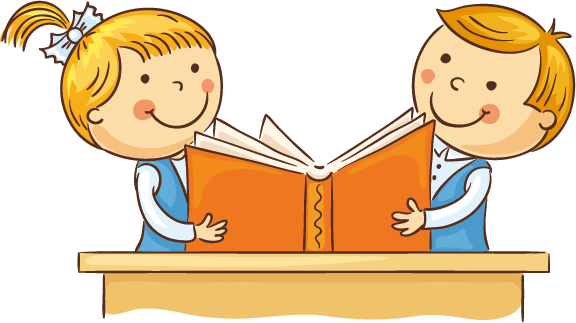 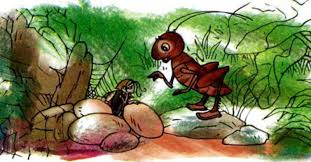 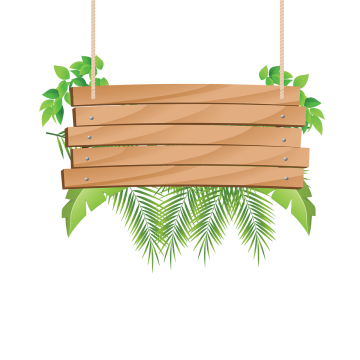 6
Đặc trưng truyện đồng thoại
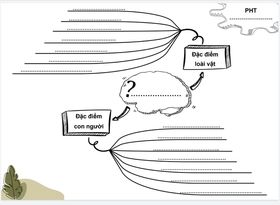 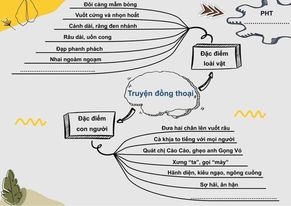 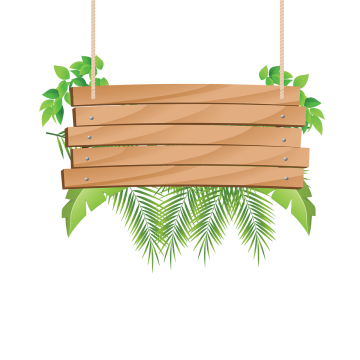 7
Bài học cho bản thân
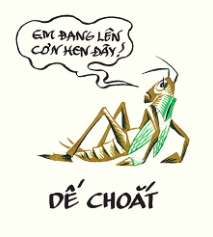 Nếu có người bạn như Dế Choắt, em sẽ đối xử với bạn như thế nào?
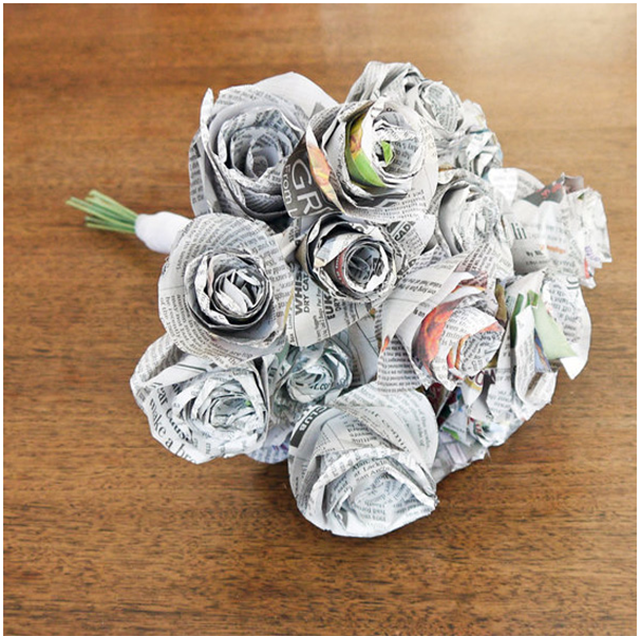 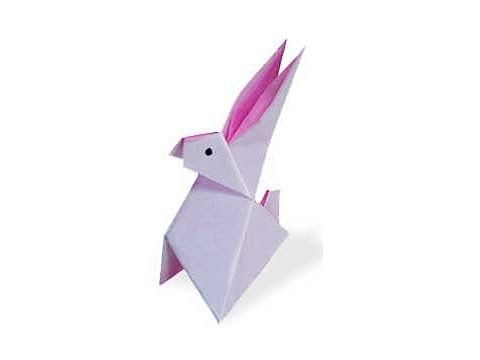 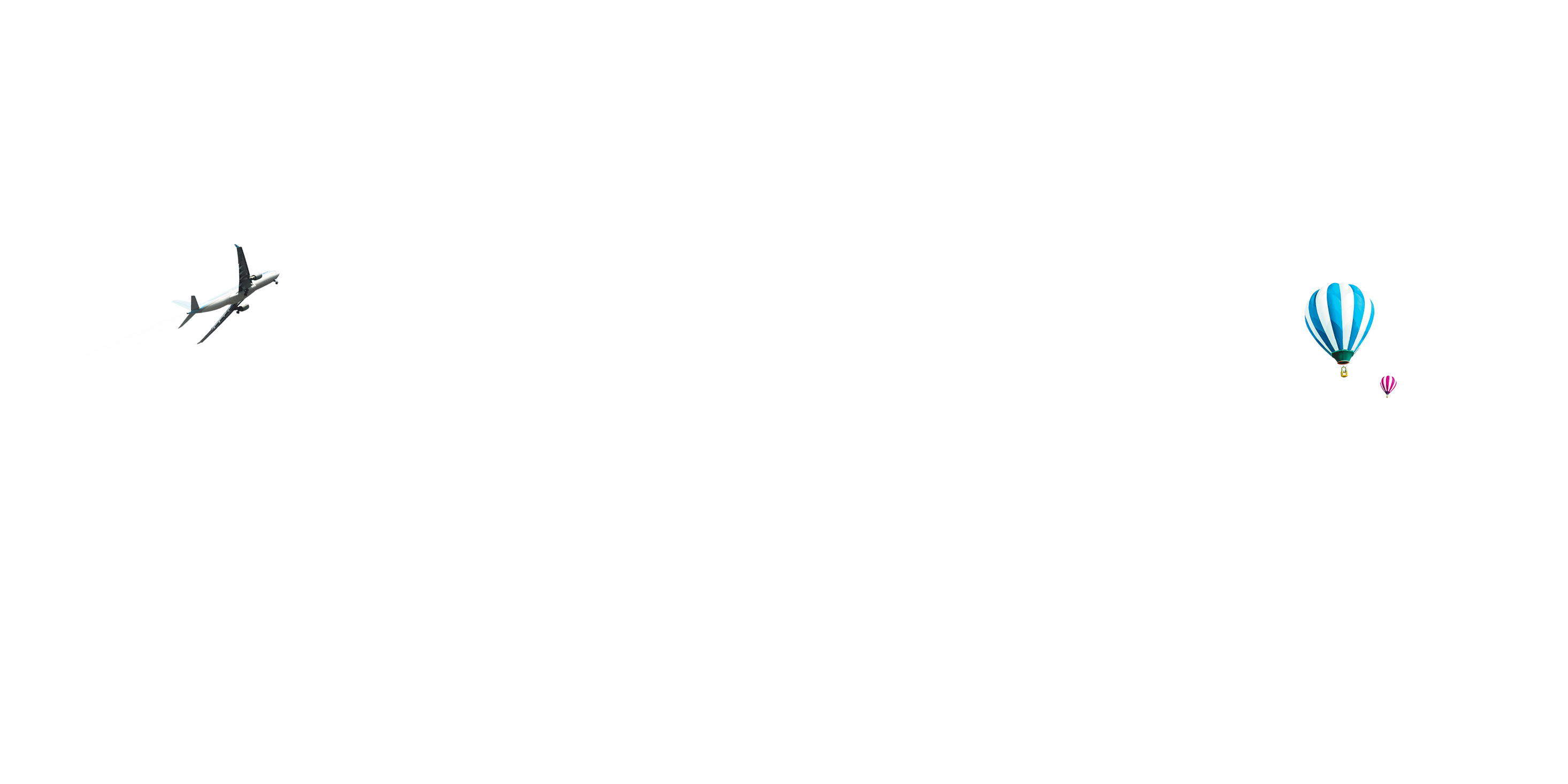 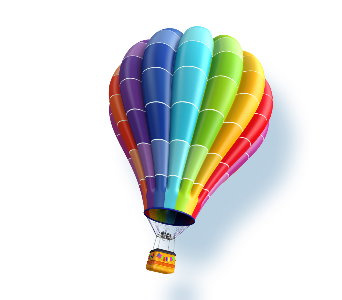 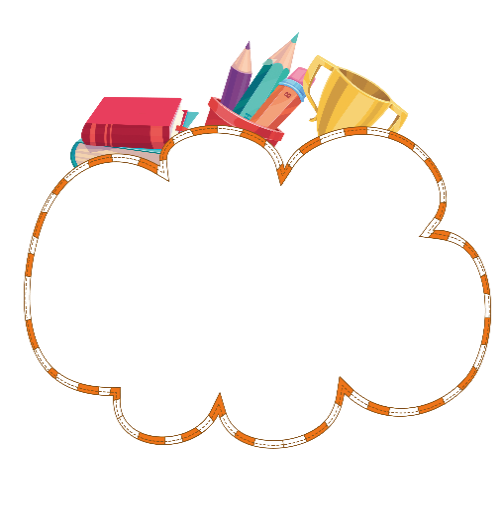 III.
LUYỆN TẬP
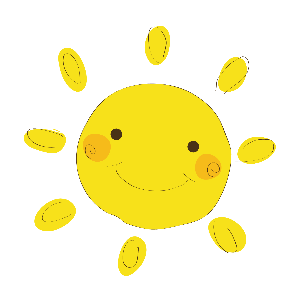 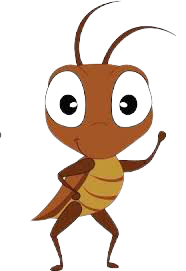 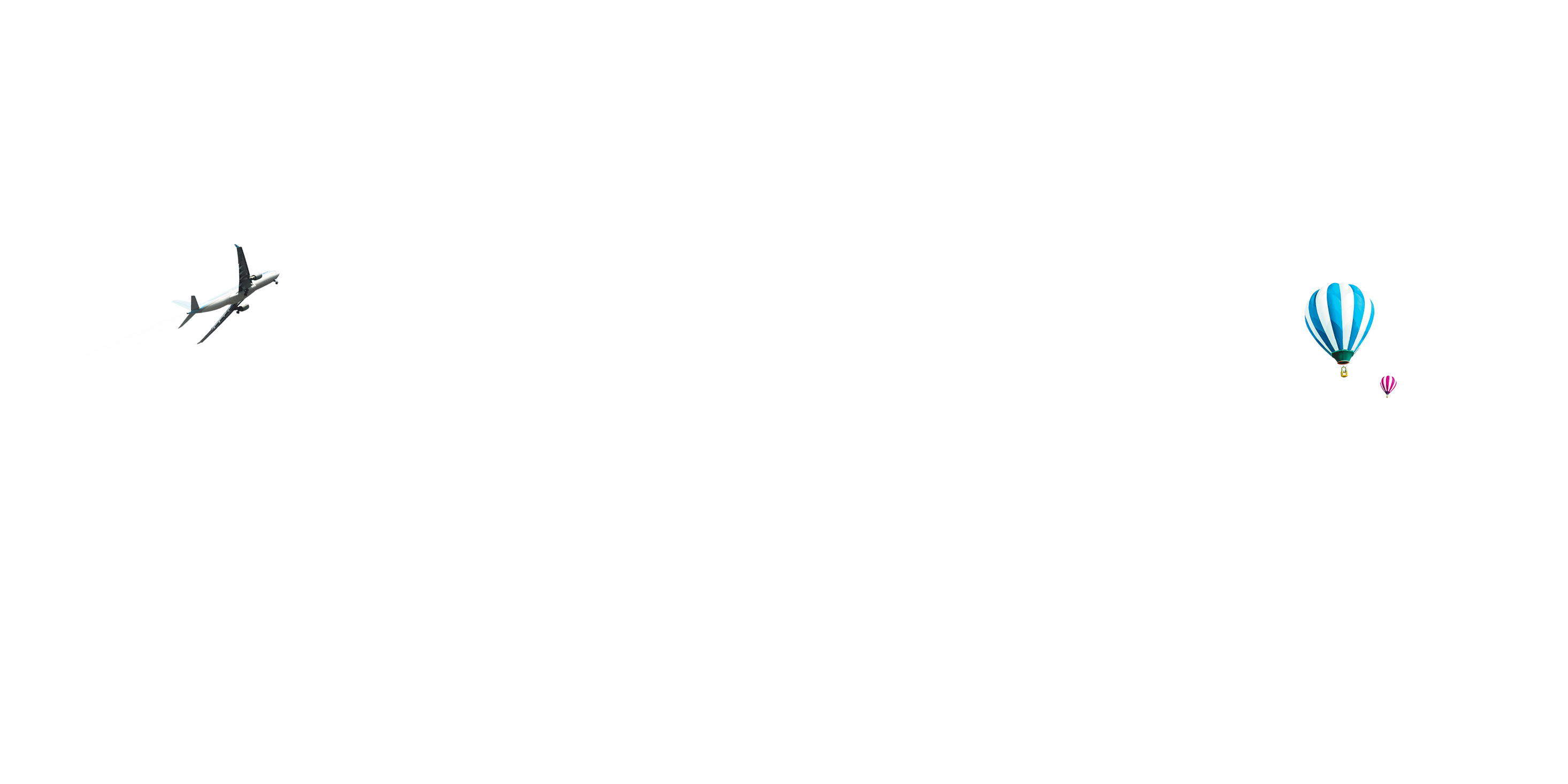 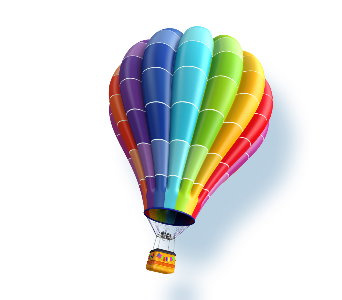 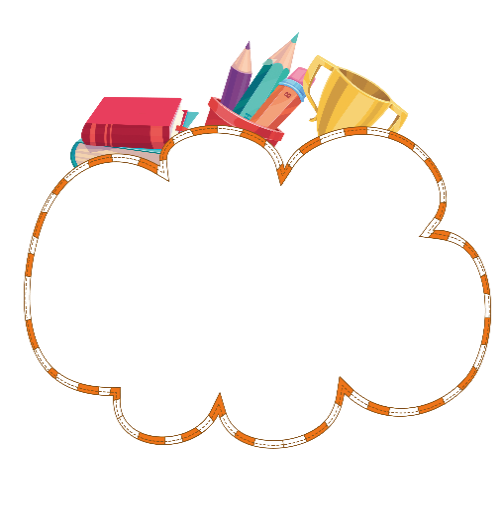 IV.
VẬN DỤNG
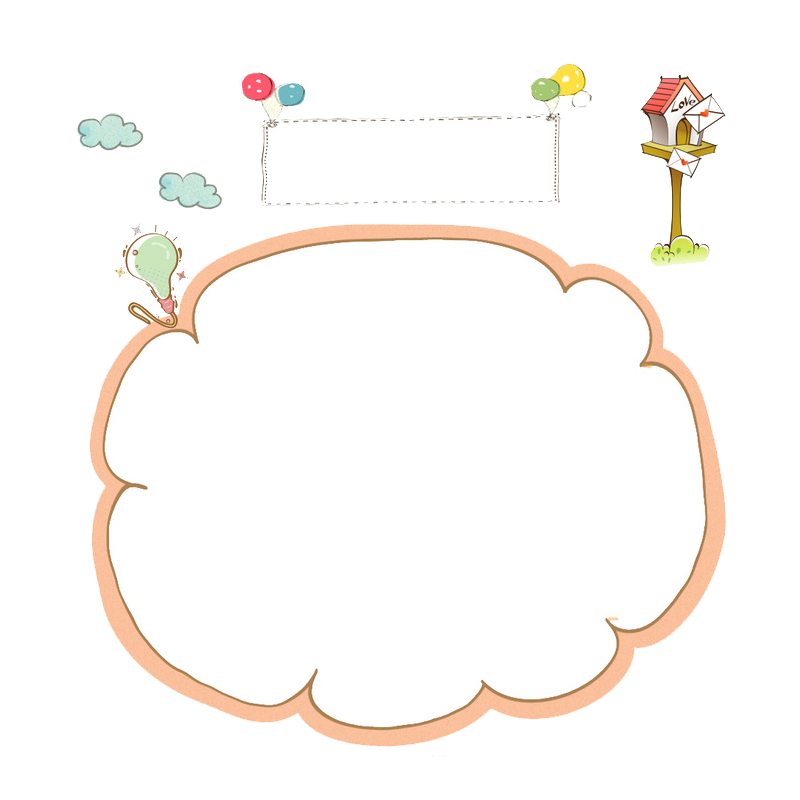 Viết đoạn văn khoảng 5-7 dòng) kể lại một sự việc trong đoạn trích Bài học đường đời đầu tiên bằng lời của một nhân vật do em tự chọn.
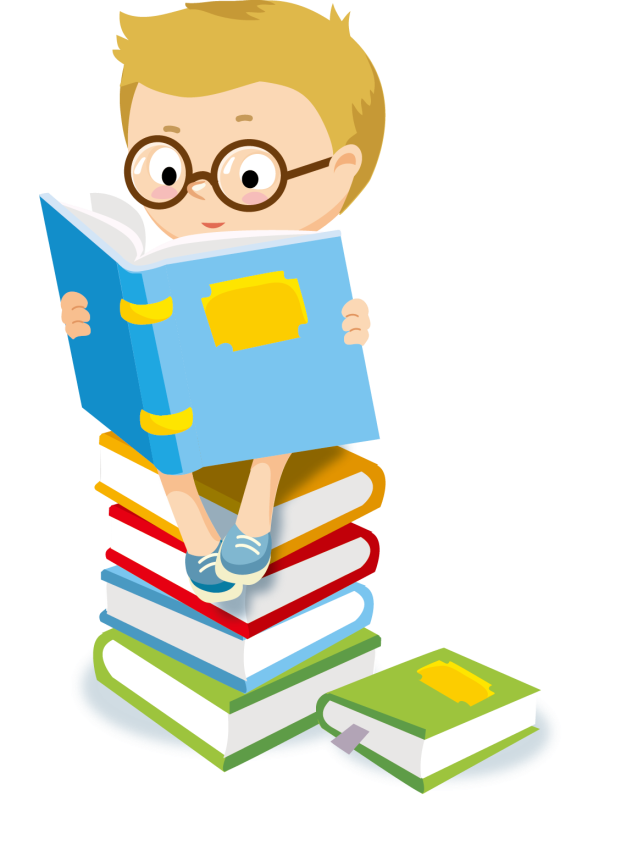 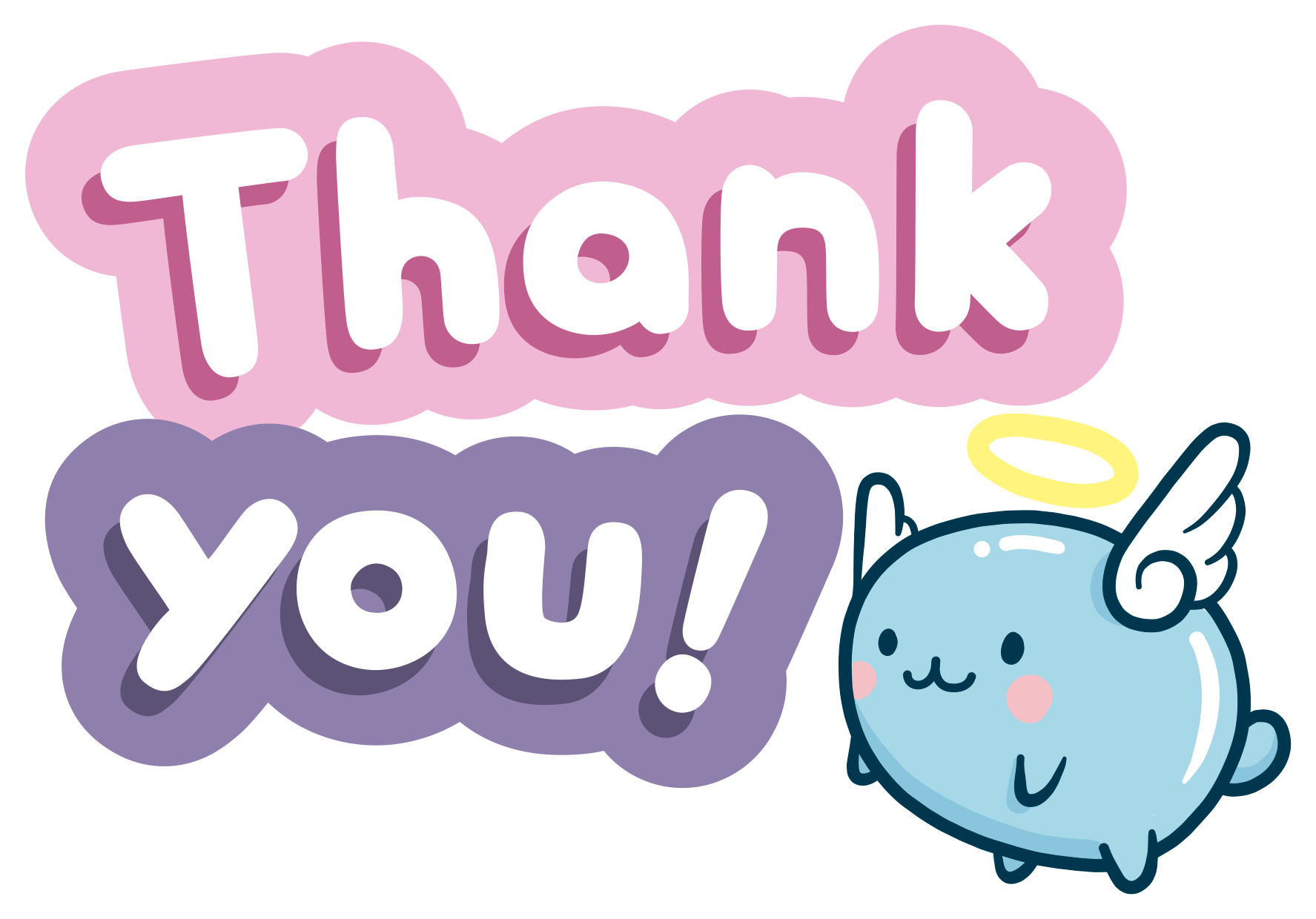